APPS encountered while E-Twinning
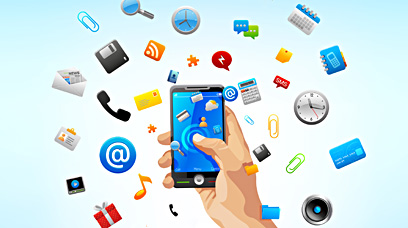 by
Ciara Rock
Salesian Secondary College
Pallaskenry, Co. Limerick
APPS on the agenda…..
E-Twinning & Twinspace: background
Blogger.com
Fotobabble
Zooburst
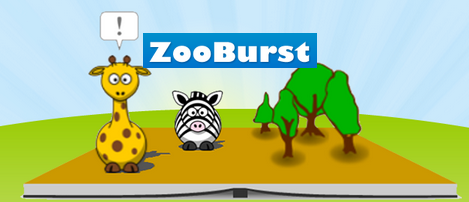 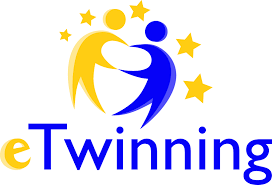 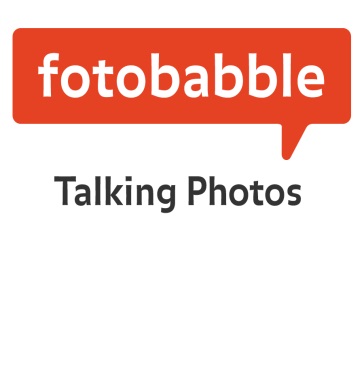 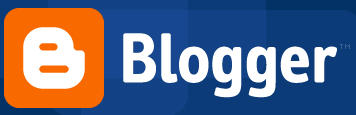 E-Twinning & Twinspacehttp://www.etwinning.net/
E-Twinning Partner:
Marta Fernandez Meneses
IES Cuatro Caminos, Don Benito, Extremadura, Spain



European Connections Blog: 2013-2014
http://euroconn.blogspot.com.es/
Everyday Situations Blog2014-2015
http://everydaysituationsproject.blogspot.com.es/
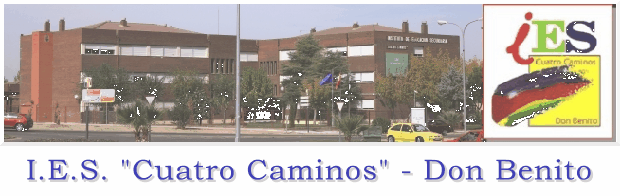 Blogger
https://www.blogger.com/
Free weblog publishing tool from Google, for sharing text, photos and video.
Showcase YOUR students: their work, projects, pictures, voice recordings and videos
Build-up the language profile within your school
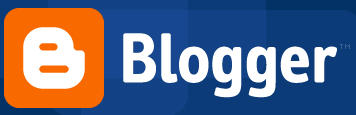 Fotobabble
http://www.fotobabble.com/media/create
http://itunes.apple.com/us/app/fotobabble/id353078443?mt=8






Picture/Image + Sound File= Fotobabble
http://everydaysituationsproject.blogspot.com.es/
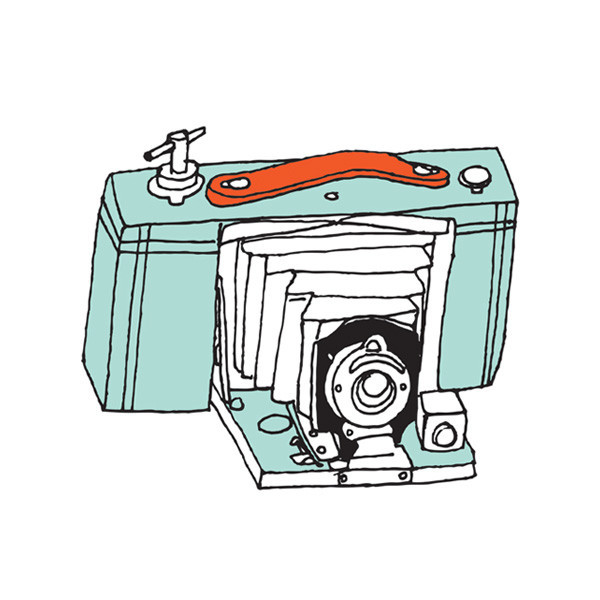 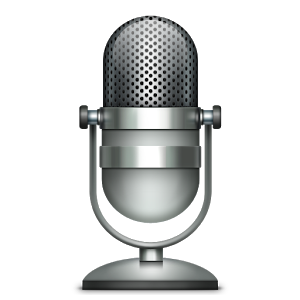 Zooburstwww.zooburst.com
Create your own interactive 3D pop-up books! ... ZooBurst is a digital storytelling tool that lets anyone easily create his or her own 3D pop-up books
https://itunes.apple.com/us/app/zooburst/id531117081?ls=1&mt=8
(Kristina)
 http://www.zooburst.com/book/zb01_548836450f0e1
(Leah)
http://www.zooburst.com/zb_booksviewer.php?book=zb01_548a0e19ea3de
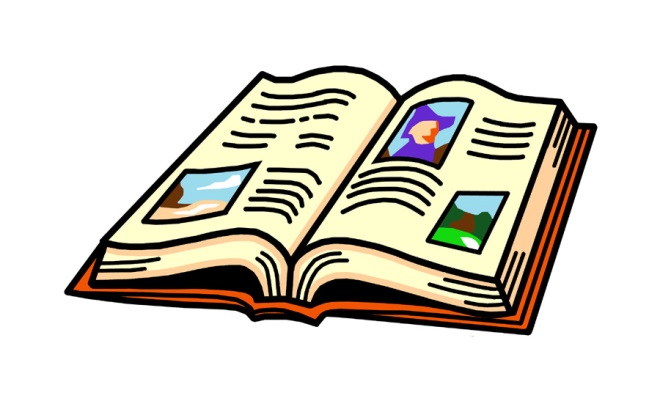 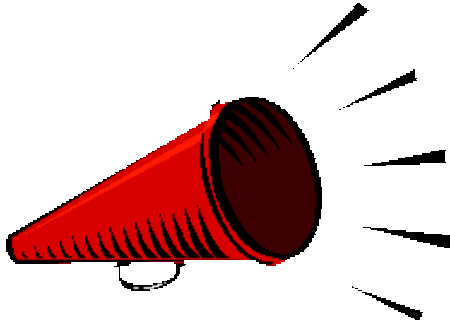 In conclusion….
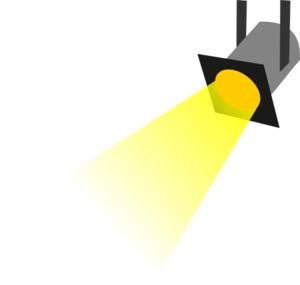 These are just some apps that can help:
build the profile of your language
create interest and enthusiasm in your students
ensure inclusivity of all abilities
showcase all of your & your students’ work
get your school community talking about MFL
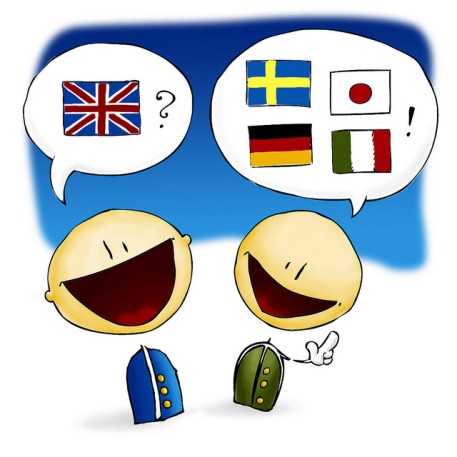